ERNIE: Enhanced Representation through KNowledge IntEgration
Authors: Yu Sun, Shuohuan Wang, Yukun Li, Shikun Feng Xuyi Chen, Han Zhang, Xin Tian, Danxiang Zhu, Hao Tian, Hua Wu
Presenter: Futian Zhang
Sesame Street
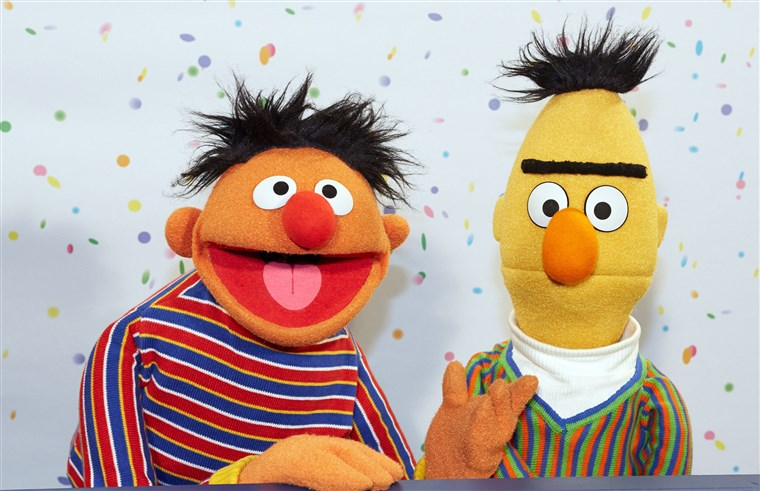 Ernie
Bert
2
Outline
Ernie Model
Motivation
Related Work
Ernie
Experiment Results
3
Motivation
If the model learns more about prior knowledge, the model can obtain more reliable language representation.

In addition to basic masking strategy, they use two kinds of knowledge strategies: phrase-level strategy and entity-level strategy to help the model learn the prior knowledge.
Relationship?
Harry Potter <———>J. K. Rowling
4
Related Work
Context-independent Representation
Word2Vec
Glove

They generate a single word embedding representation for each word in the vocabulary.
5
Related Work
Context-aware Representation 
Skip-thought, Cove, ULMFit, ELMo, GPT
BERT
6
Review: Bert
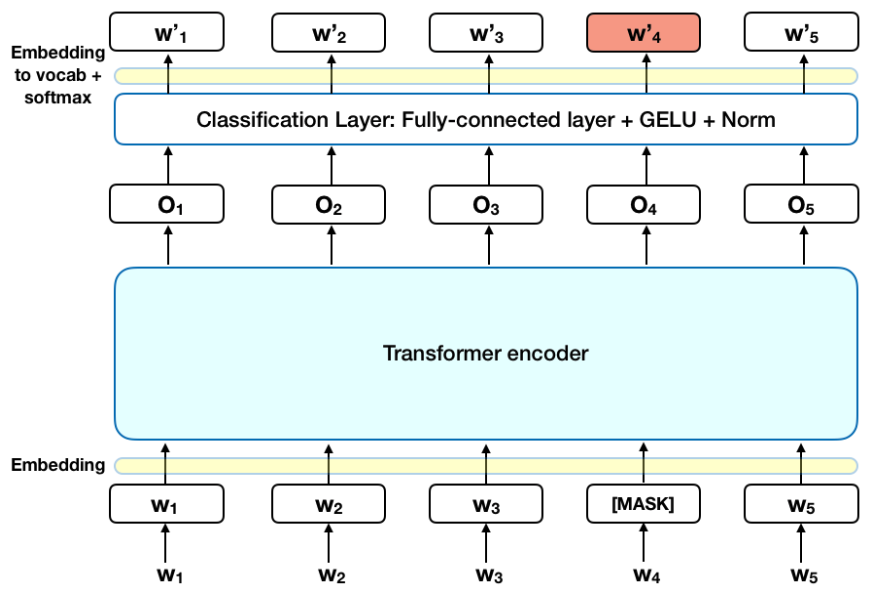 Bert Structure
7
Bert Masked Language Model
15% token:
	80% “[MASK]” token + 10% Random word+ 10% original word





Learn to predict the masked word
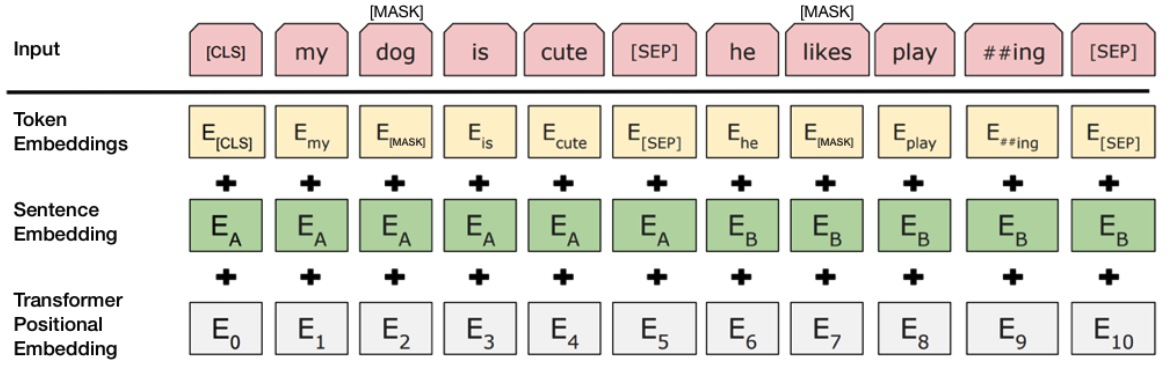 8
Bert Next Sentence Prediction
Try to model the relationship between two sentences which is not captured by traditional language models
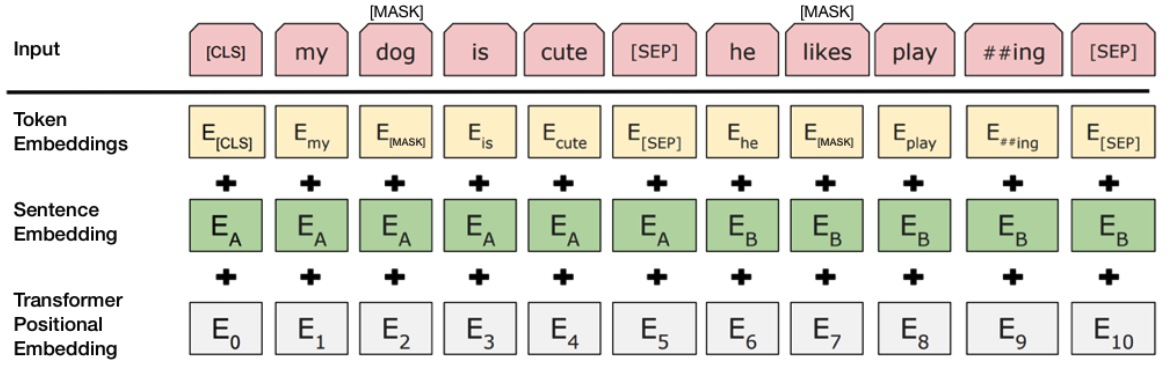 9
Related Work
Context-aware Representation 
Skip-thought, Cove, ULMFit, ELMo, GPT
BERT
MT-DNN, GPT-2, XLM …
10
Related Work
Heterogeneous Data 
Universal sentence encoder
adopts heterogeneous training data drawn from Wikipedia, web news, web QA pages and discussion forum
Sentence encoder
based on response prediction benefits from query-response pair data drawn from Reddit conversation
XLM
introduce parallel corpus to BERT, which is trained jointly with masked language model task
11
Ernie
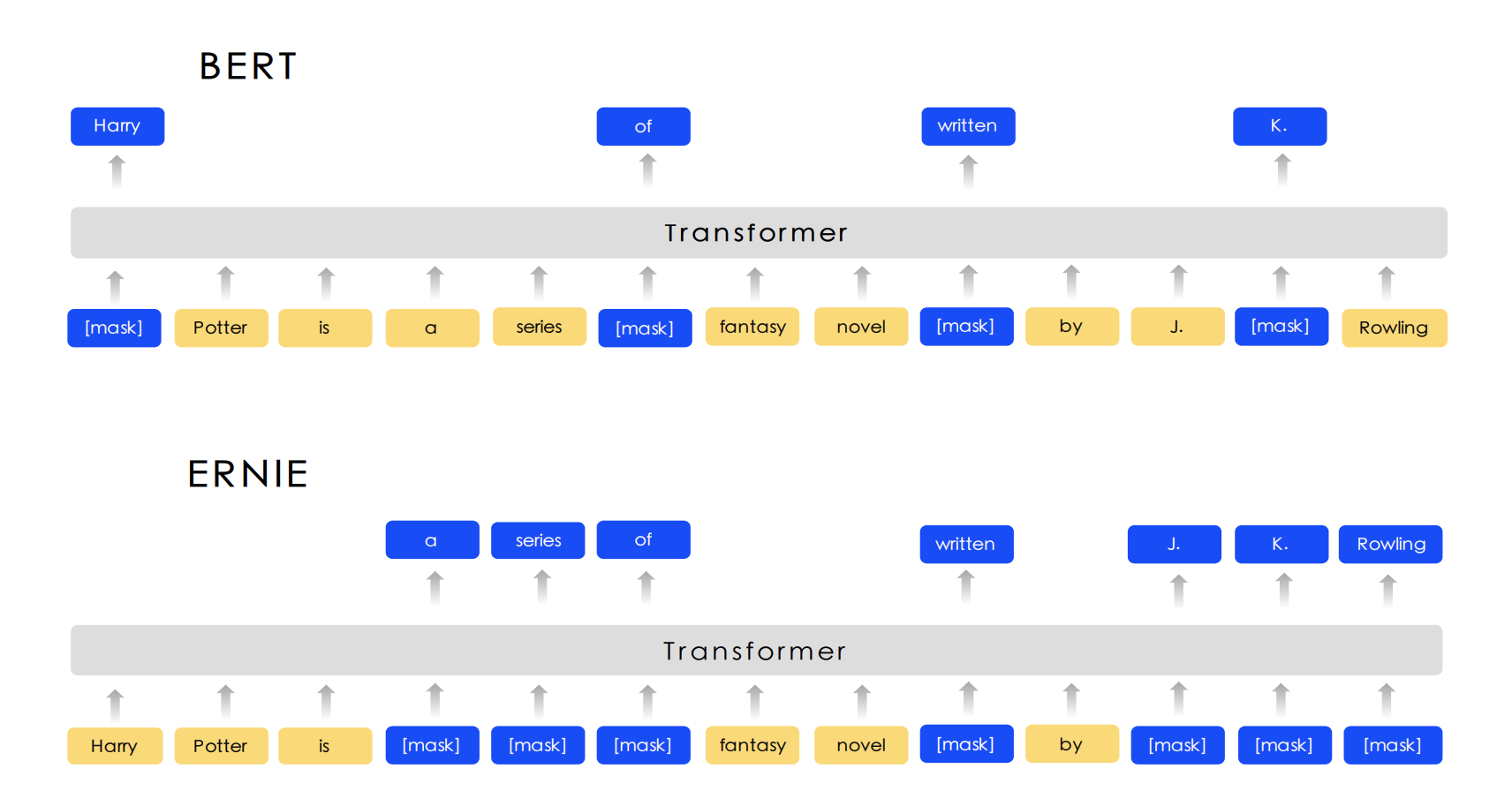 The different masking strategy between BERT and ERNIE
12
Encoder
multi-layer Transformer 
capture the contextual information
Chinese corpus 
add spaces around every character 
use the WordPiece to tokenize Chinese sentences
For a given token, its input representation is constructed by summing the corresponding token, segment and position embeddings.
The first token is [CLS]
13
Knowledge Integration
multi-stage knowledge masking strategy 
integrate phrase and entity level knowledge into the Language representation.
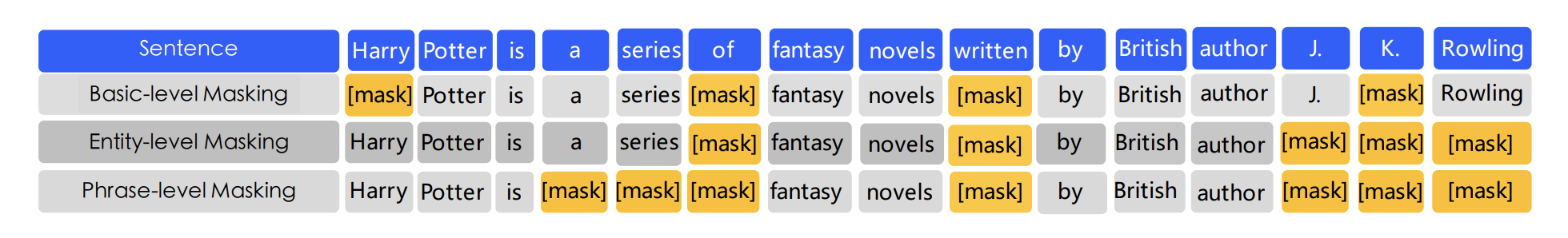 14
Knowledge Integration
Basic-Level Masking 
treat a sentence as a sequence of basic Language unit
English: word	
Chinese: Chinese Character, like “字”
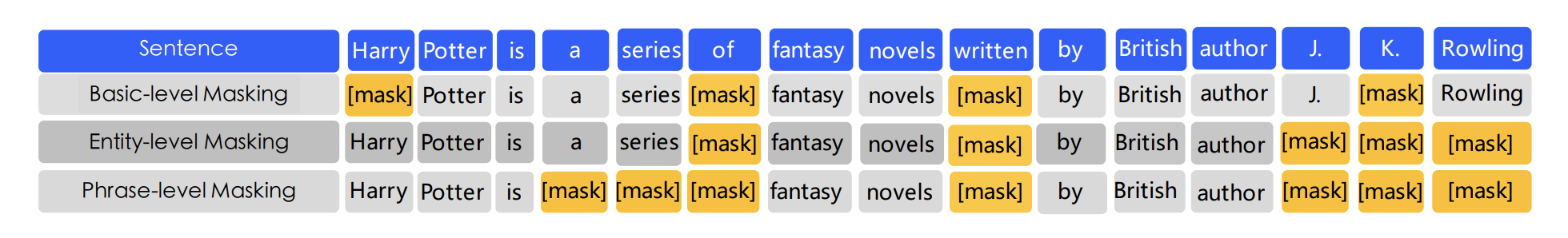 15
Knowledge Integration
Basic-Level Masking 
Mask 15% units during training process, others as inputs
Train the transformer to predict the masked units
obtain a basic word representation
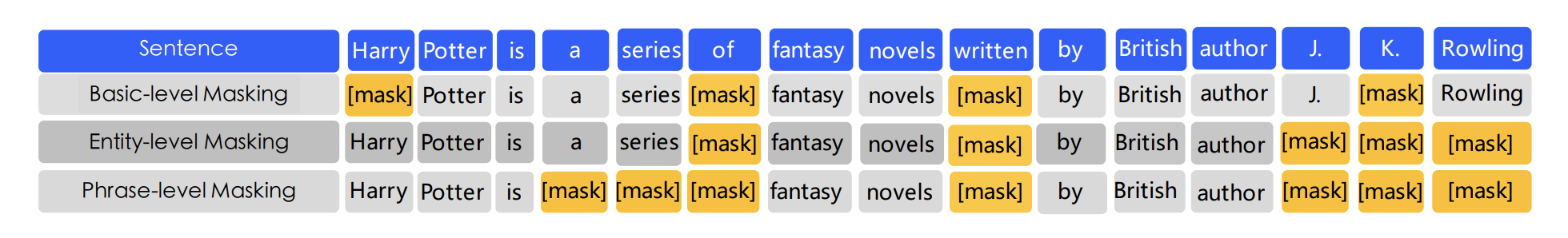 16
Knowledge Integration
Phrase-Level Masking 
a small group of words or characters together acting as a conceptual unit
English: lexical analysis and chunking tools to get the boundary
Chinese: language dependent segmentation tools to get the word/phrase information
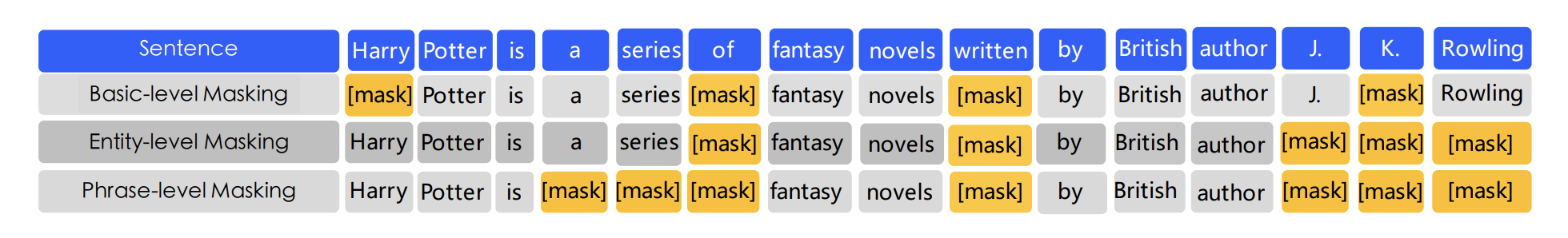 17
Knowledge Integration
Phrase-Level Masking 
use basic language units as training input 
randomly select a few phrases in the sentence
mask and predict their basic unit 
phrase information is encoded into the word embedding
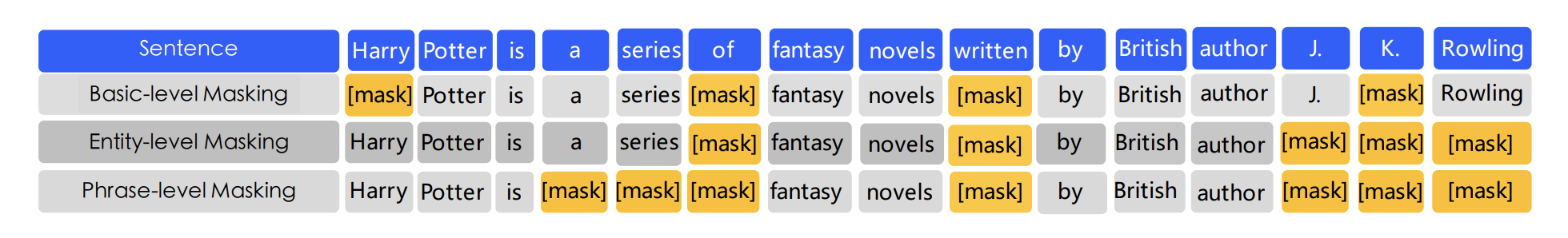 18
Knowledge Integration
Entity-Level Masking 
Name entities contain persons, locations, organizations, products, etc.
entities contain important information in the sentences
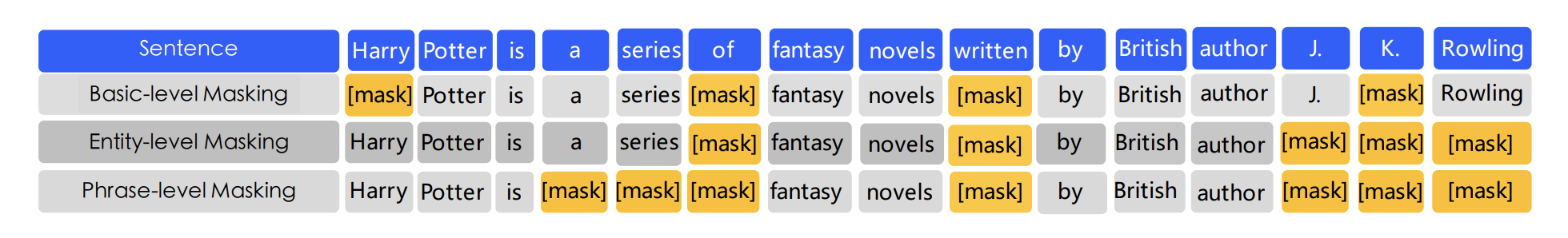 19
Knowledge Integration
Entity-Level Masking 
first analyze the named entities in a sentence
then mask and predict all slots in the entities
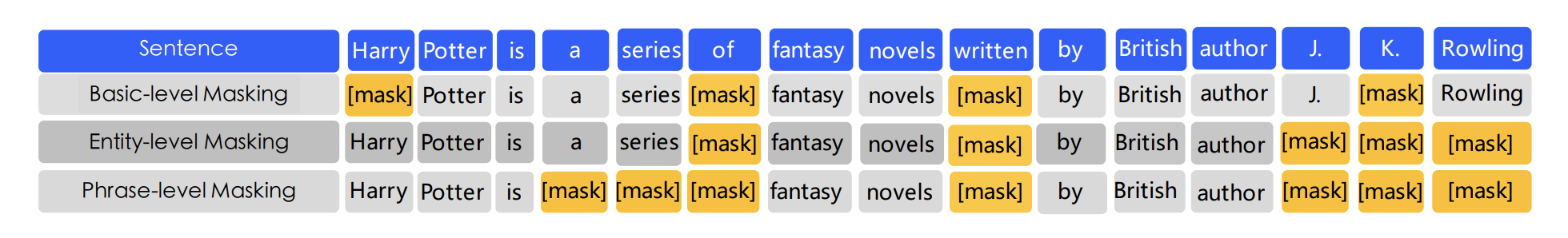 20
Knowledge Integration
Basic-Level Masking 
Phrase-Level Masking
Entity-Level Masking 
A word representation enhanced by richer semantic information is obtained.
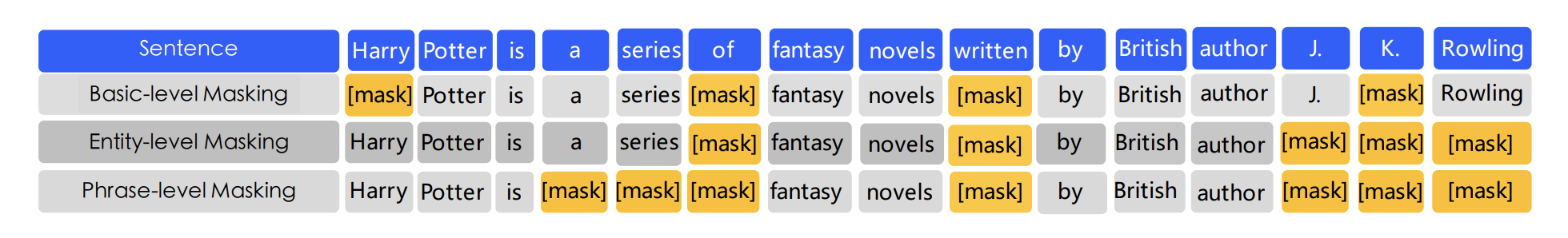 21
Outline
Ernie Model
Motivation
Related Work
Ernie
Experiment Results
22
Model
ERNIE has the same models size as BERT-Base
12 encoder layers, 768 hidden units and 12 attention heads
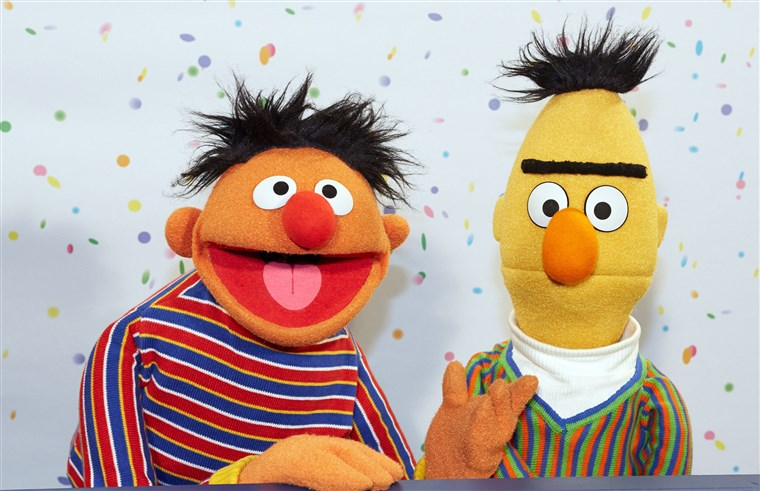 23
Heterogeneous Corpus Pre-training
mixed Chinese corpus:
Chinese Wikipedia and Baidu Baike
encyclopedia articles
Baidu news
movie names, actor names, football team names
Baidu Tieba
open discussion forum as dialogue
Chinese characters 
traditional-to-simplified conversion
English letters
UPPER-To-lower
24
Dialogue Language Model
multi-turn conversations
QRQ, QRR, QQR, where Q and R stands for ”Query” and ”Response” respectively)
replacing the query or the response with a randomly selected sentence
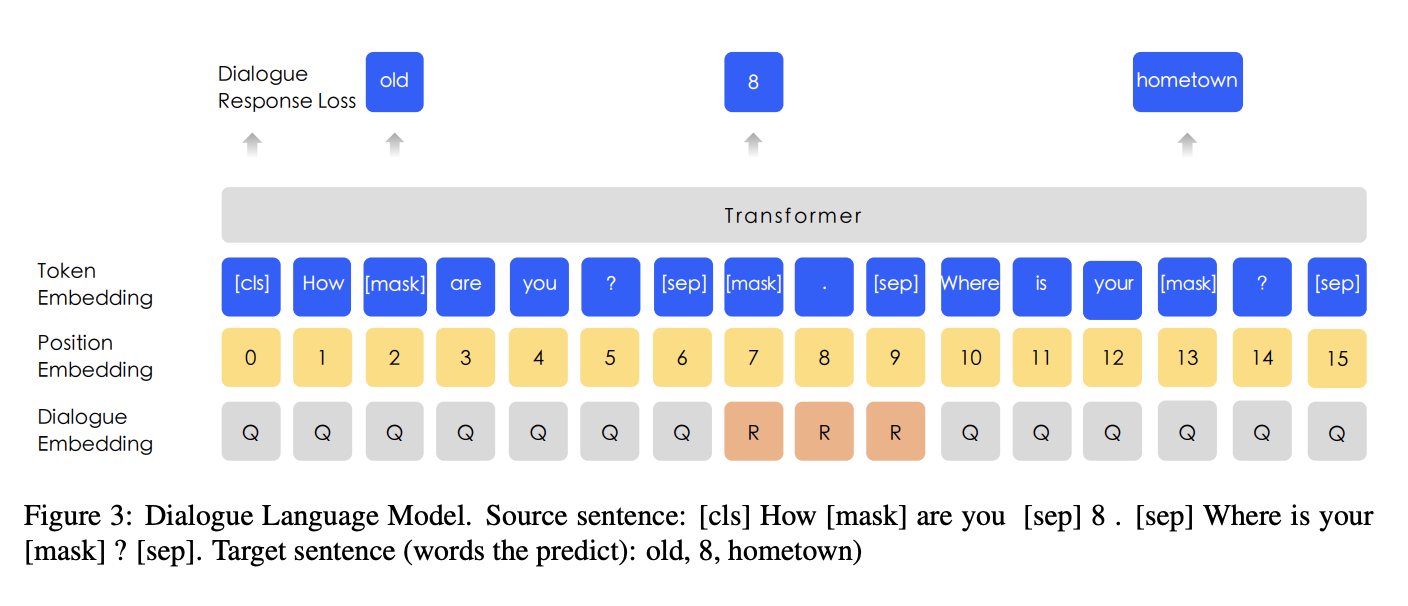 25
Dialogue Language Model
fake sample 
replacing the query or the response with a randomly selected sentence 
judge whether the multi-turn conversation is real or fake
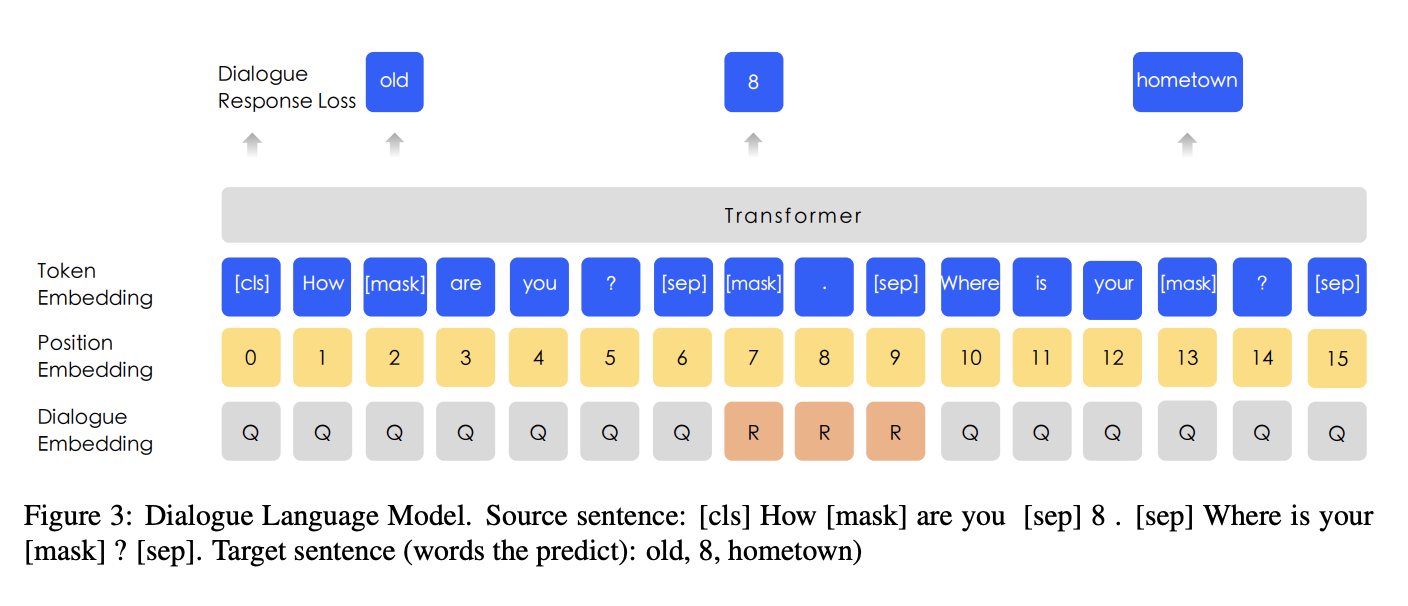 26
Dialogue Language Model
purpose
help ERNIE to learn the implicit relationship in dialogues
enhances the model’s ability to learn semantic representation
pre-trained alternatively with the MLM task
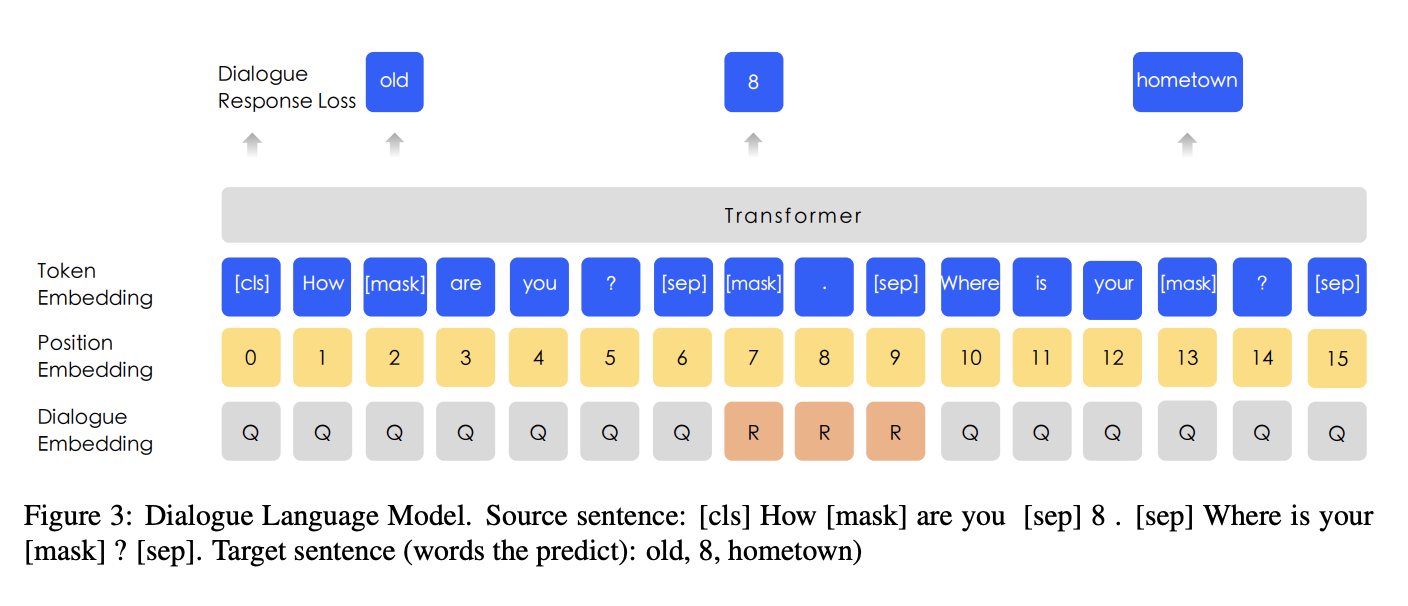 27
Experiments on Chinese NLP Tasks
Natural Language Inference
Semantic Similarity
Named entity recognition
Sentiment analysis 
Question answering
28
Natural Language Inference
The Cross-lingual Natural Language Inference (XNLI) corpus
The pairs are annotated with textual entailment and translated into 14 languages including Chinese. 
The labels contains contradiction, neutral and entailment.
29
Semantic Similarity
The Large-scale Chinese Question Matching Corpus (LCQMC)
identifying whether two sentences have the same intention
30
Named entity recognition
MSRA-NER dataset
contains several types including person name, place name, organization name and so on
31
Sentiment analysis
ChnSentiCorp
includes comments in several domains such as hotels, books and electronic computers
to judge whether the sentence is positive or negative
32
Question answering
NLPCC-DBQA dataset
to select answers of the corresponding questions
33
Experiment results
Outperform Bert on all tasks
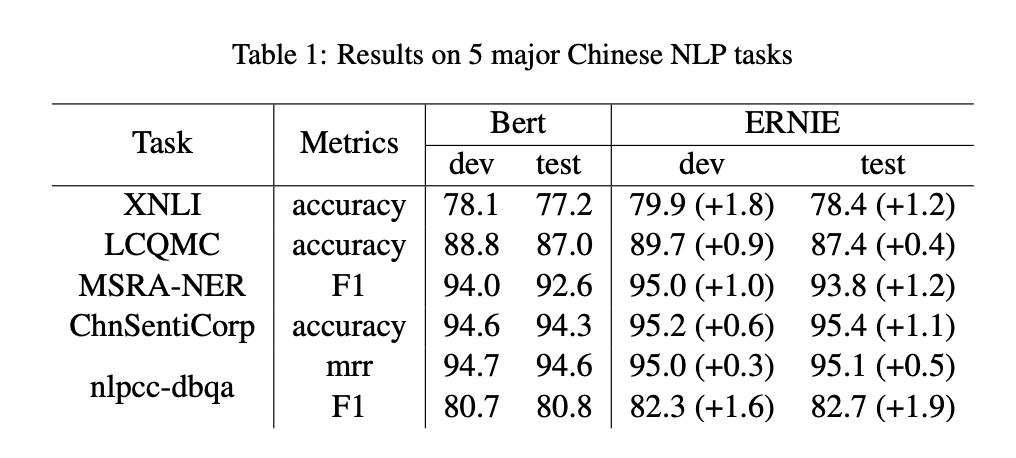 34
Ablation Studies
Effect of 
Knowledge Masking Strategies





DLM
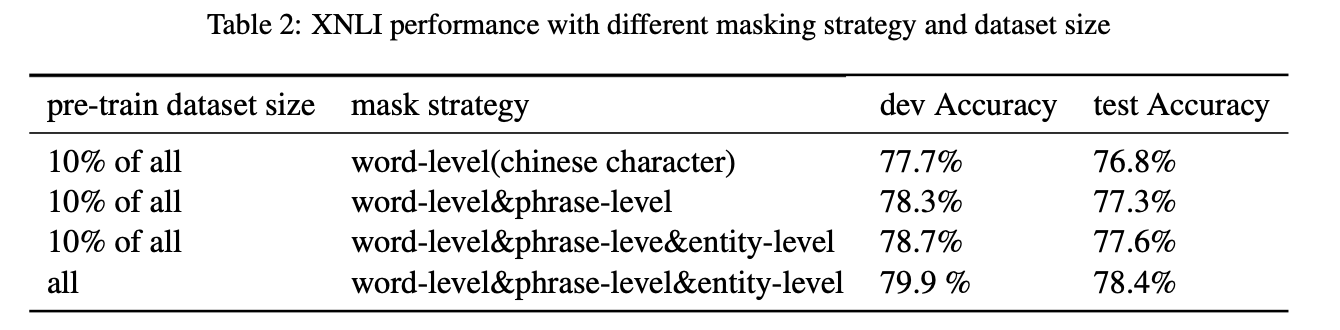 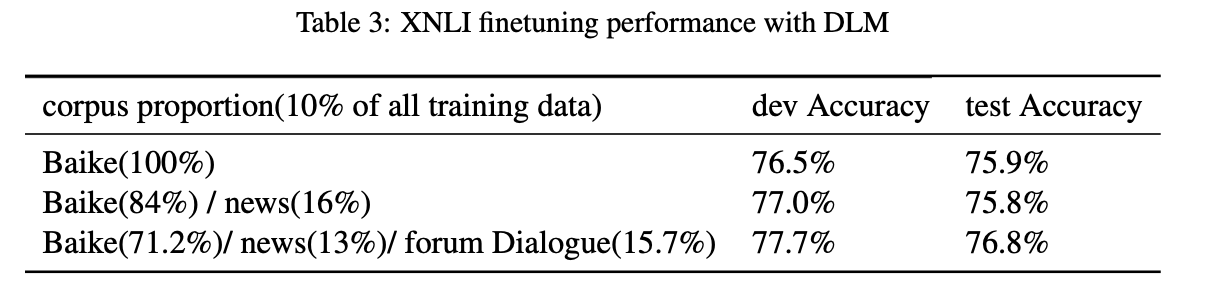 35
Cloze Test
the name entity is removed and the model need to infer what it is
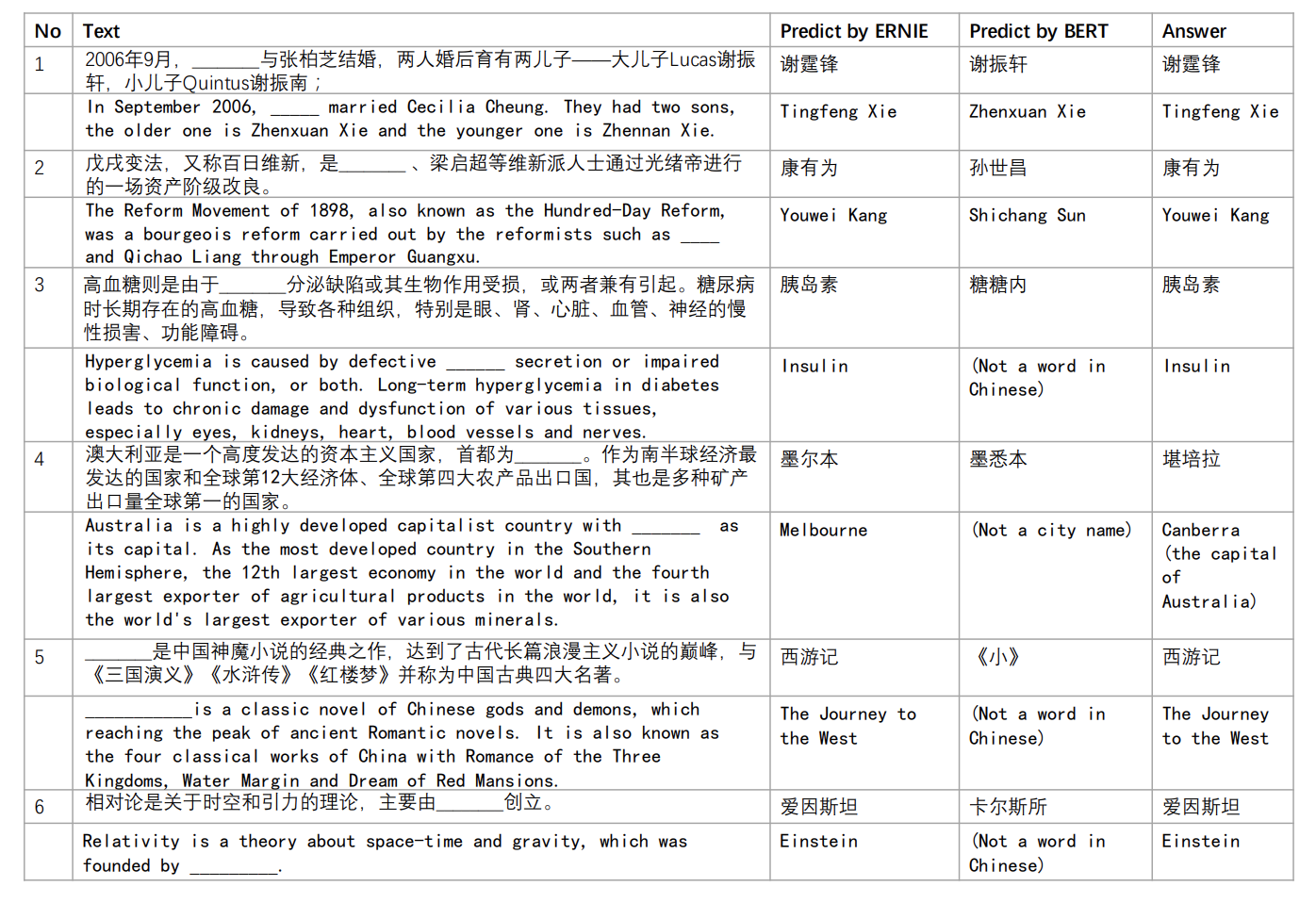 36
Cloze Test
Case 1:
Bert: try to copy the name appeared in the context
Ernie: remembers the knowledge about relationship
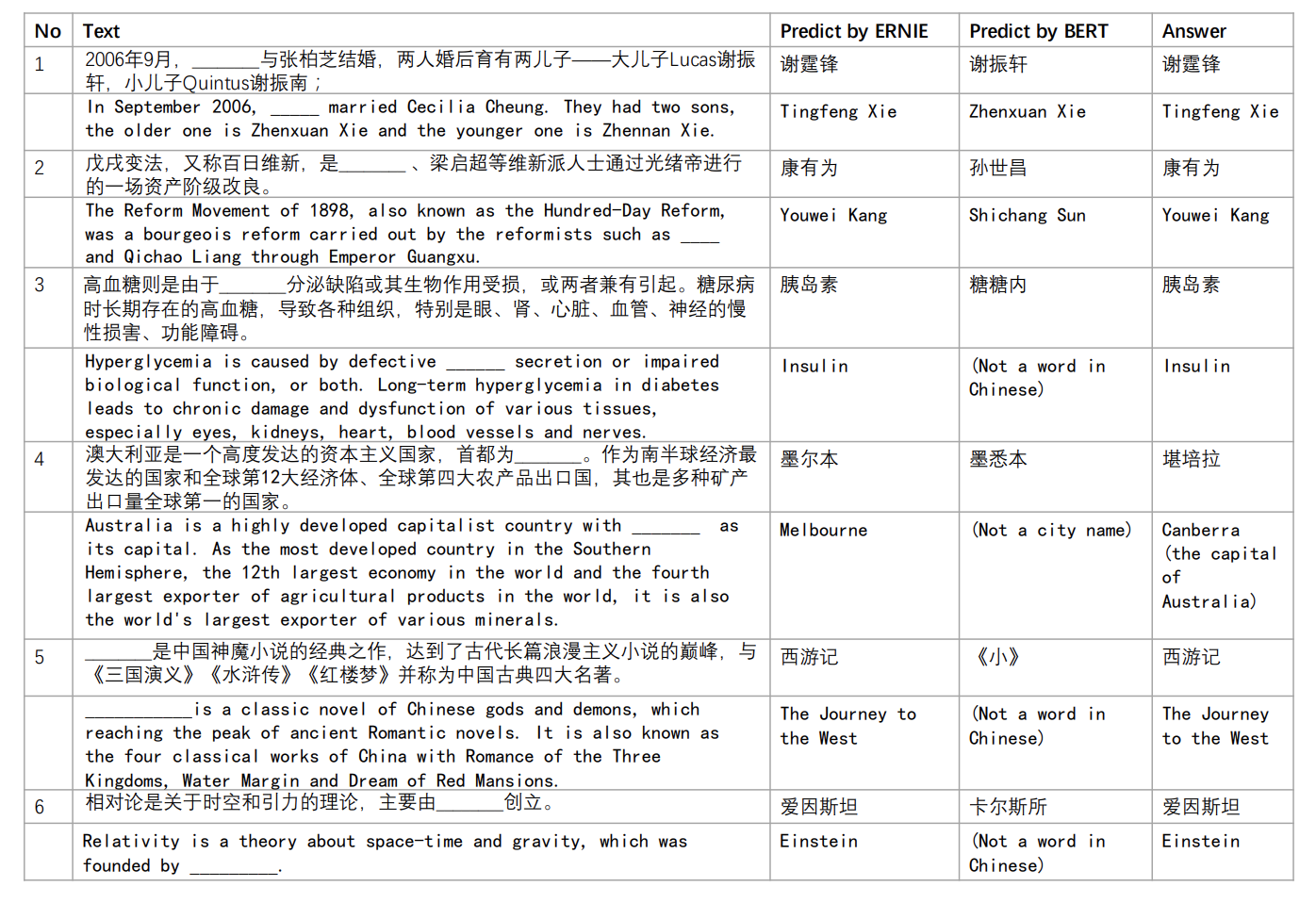 37
Cloze Test
Case 2 and 5:
Bert: successfully learn the patterns but failing to fill in the slot with the correct entity
Ernie: correct entities
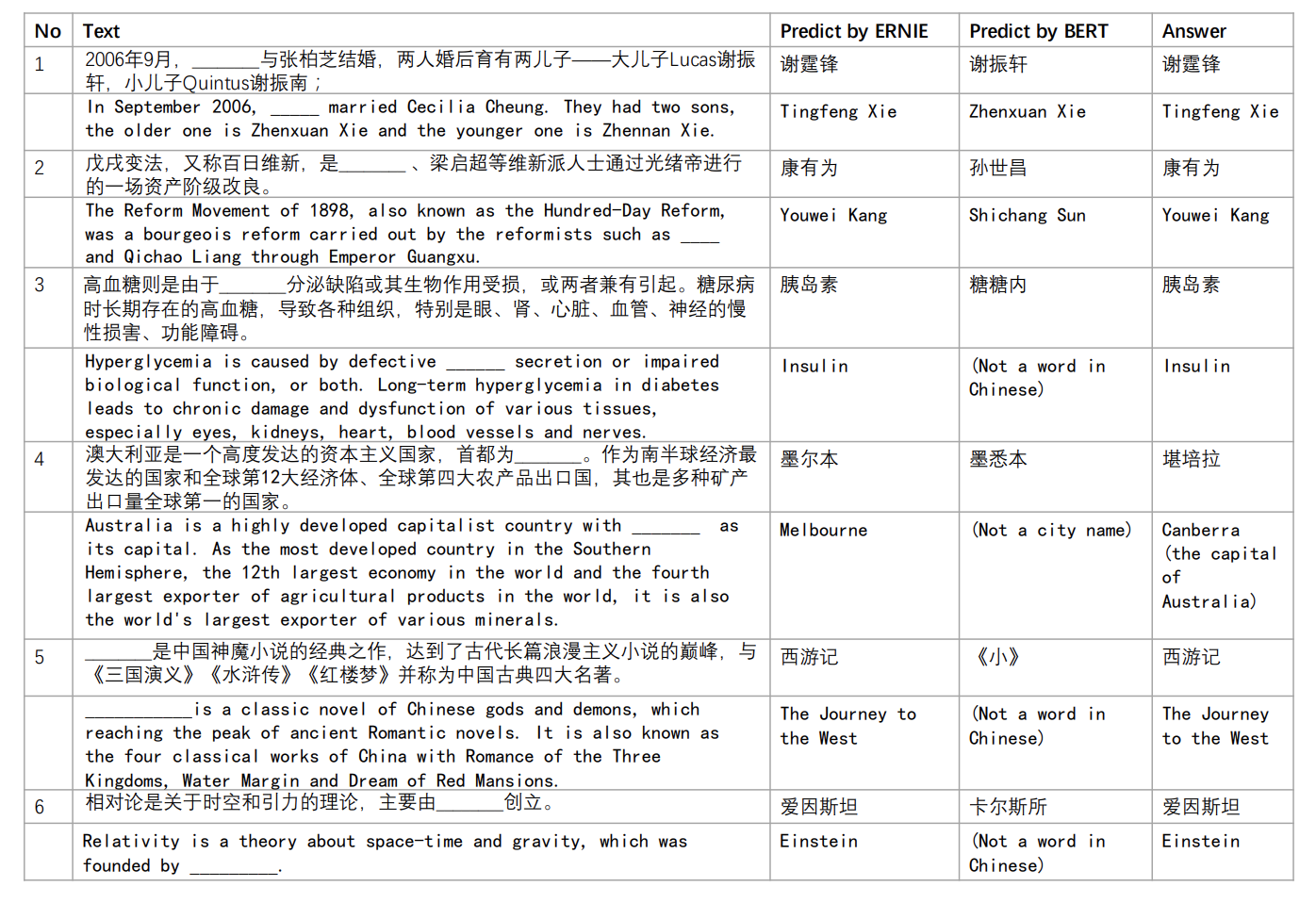 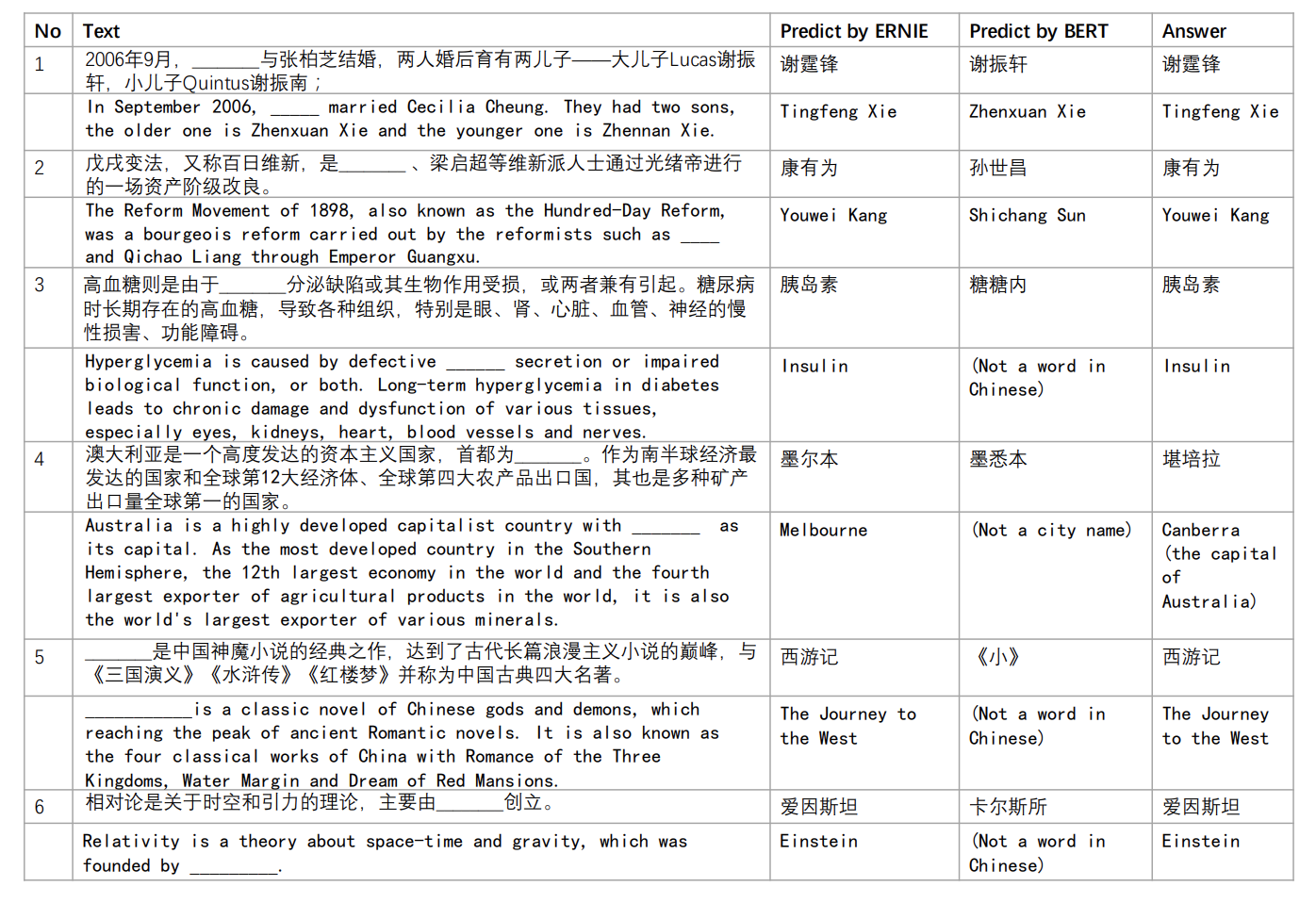 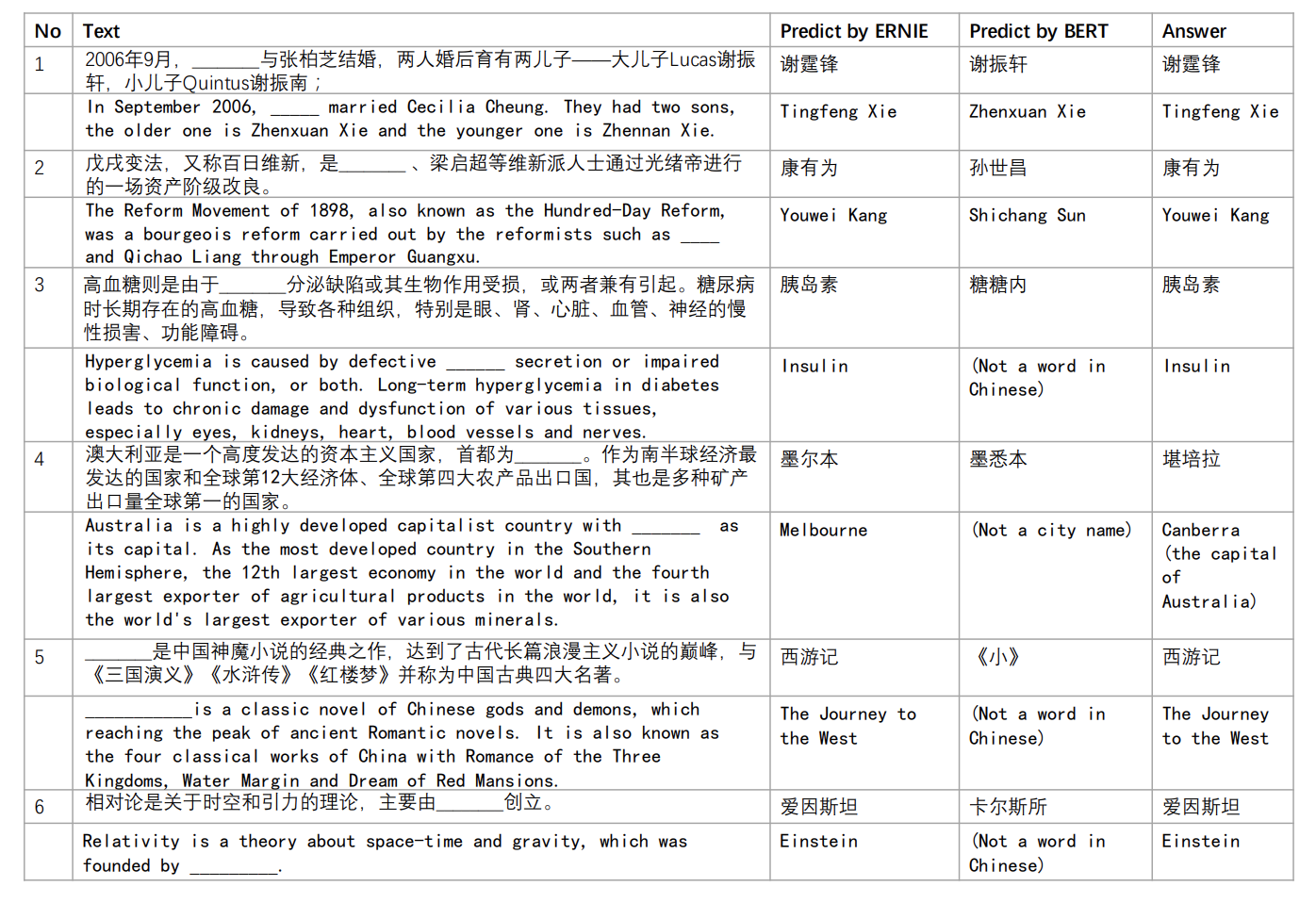 38
Cloze Test
Case 3 and 6:
Bert: hard to predict the semantic concept
Ernie: predicts correct entities
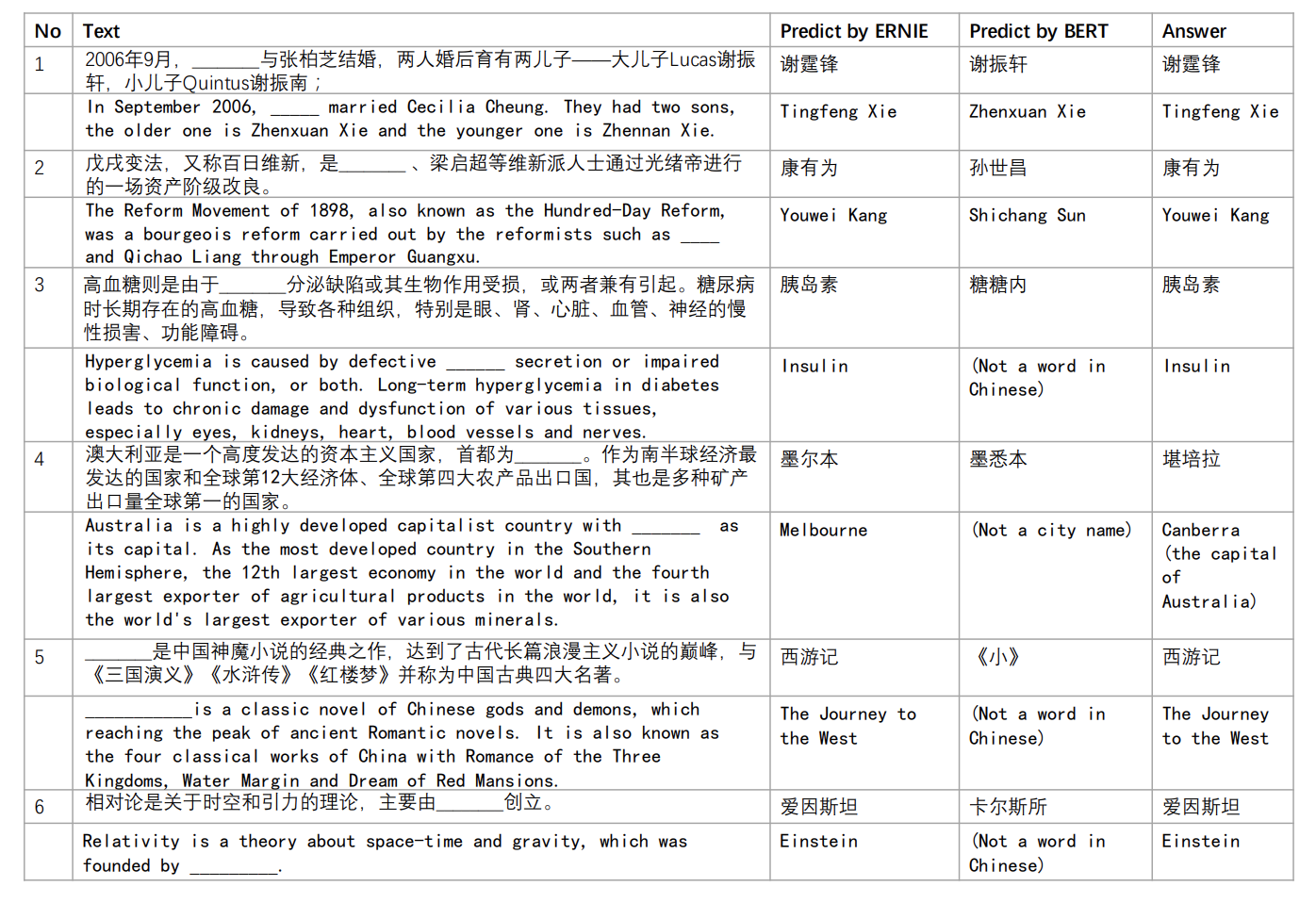 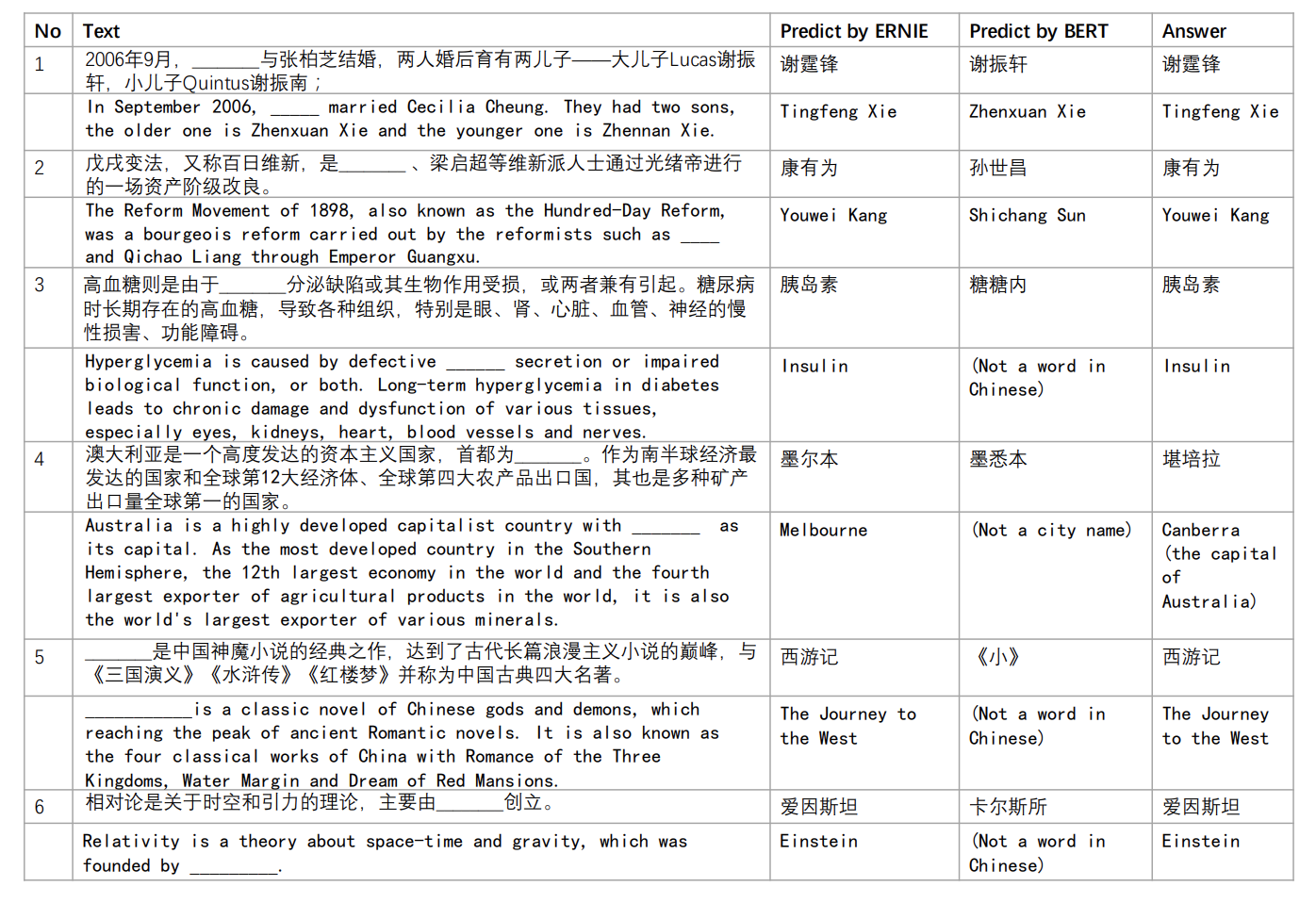 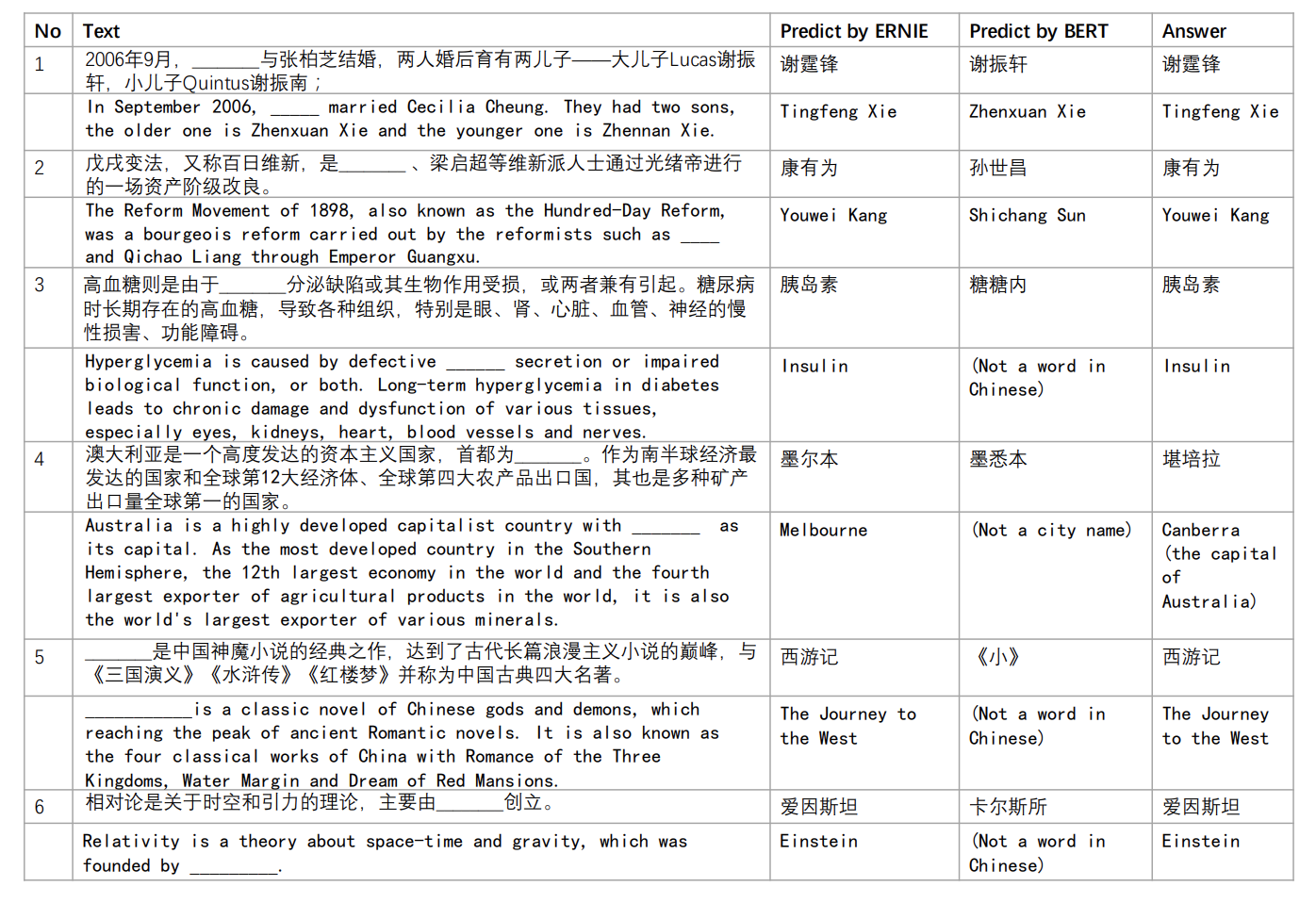 39
Cloze Test
Case 4:
Bert: several characters related, but cannot predict the semantic concept
Ernie: wrong in entity but correct in semantic type
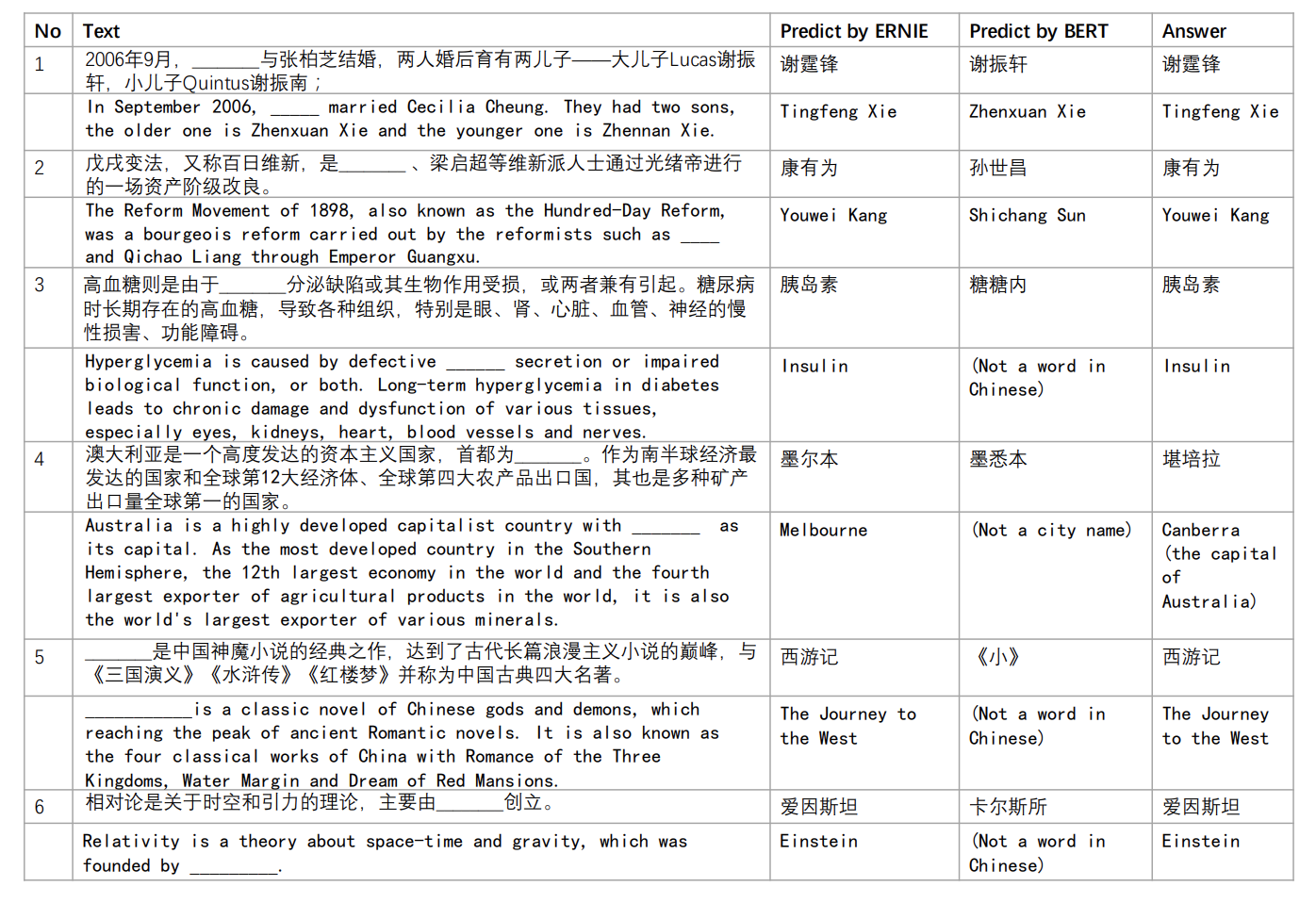 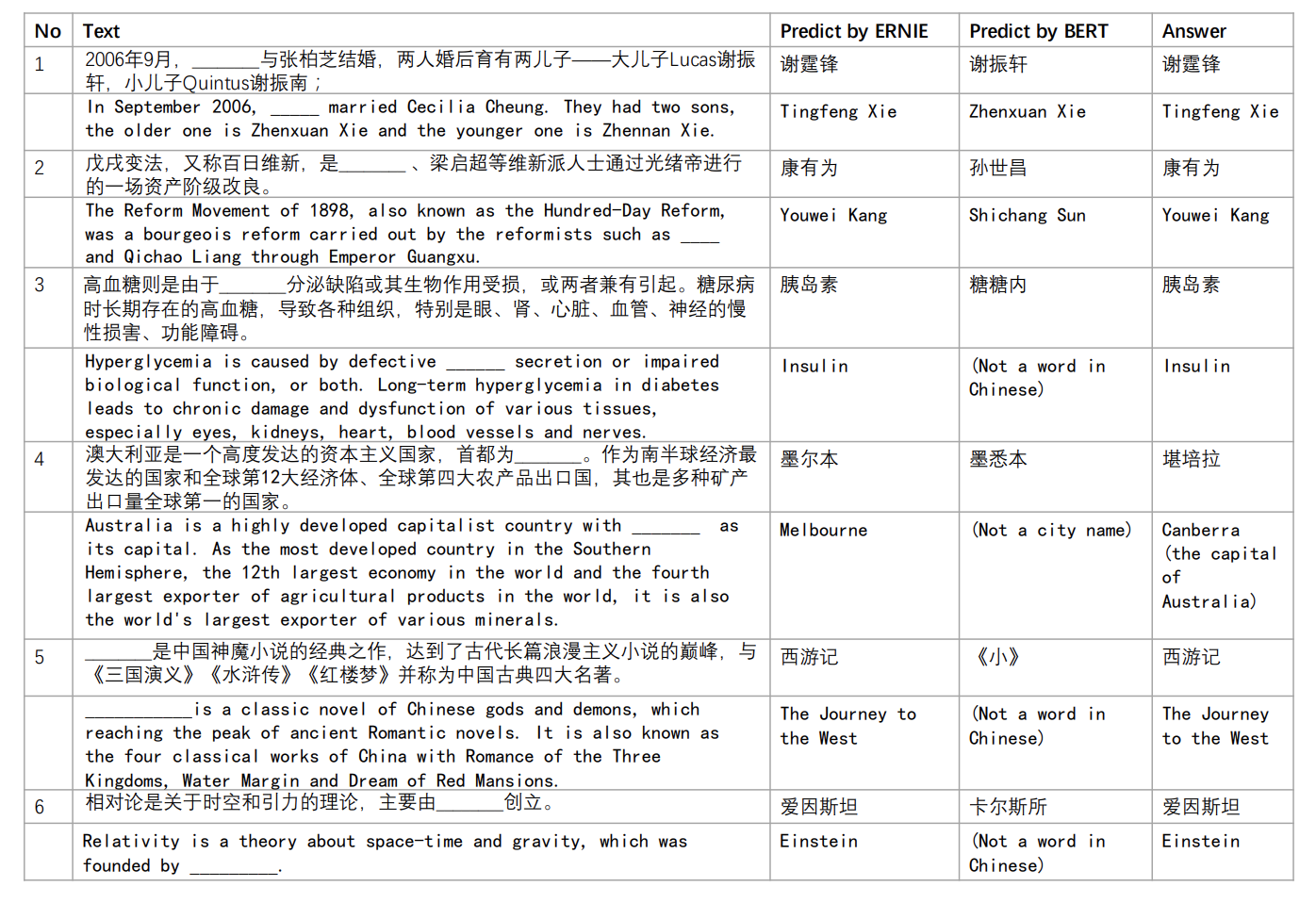 40
THANKS!
Any questions?
41